Мастер класс
Шашкова Ольга Леонидовна
учитель начальных классов
высшей  квалификационной категории

Муниципальное бюджетное  образовательное  учреждение   
«Средняя общеобразовательная школа №12» 
Вахитовского района г. Казани
«Сейте        разумное,              доброе,                вечное…»                                      Н.Некрасов
Развивающий канон –
это упражнение, элемент интеллектуальной игры или задача, состоящая из шести пространственно организованных элементов, связанных между собой некоторыми логическими, ассоциативными или иными связями.
Для чего?
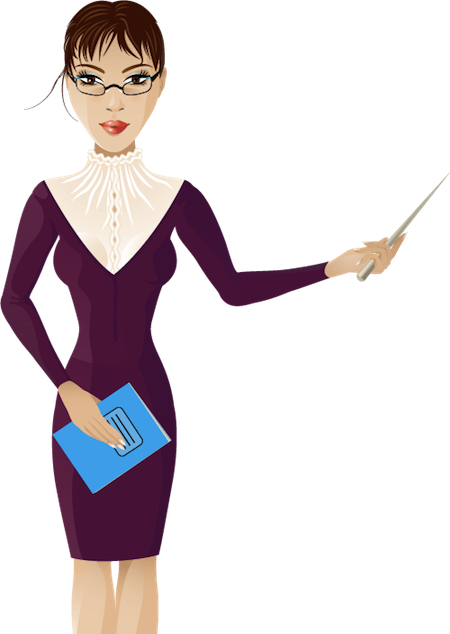 мотивация обучения;
развитие памяти, творческого воображения,         аналитических       способностей;
активизация творчества учащихся ;
расширение кругозора;
формирование  успешности.
шар
?
лимон
?
баклажан
?
Различные решения канона
Иллюстративный канон
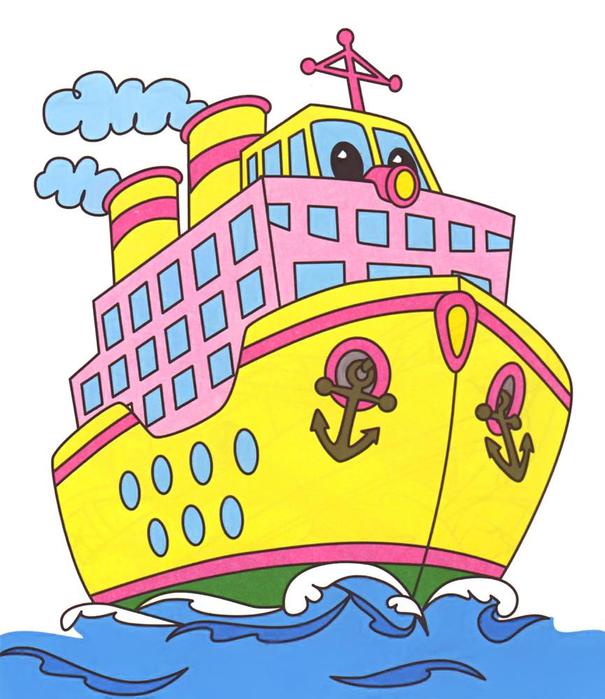 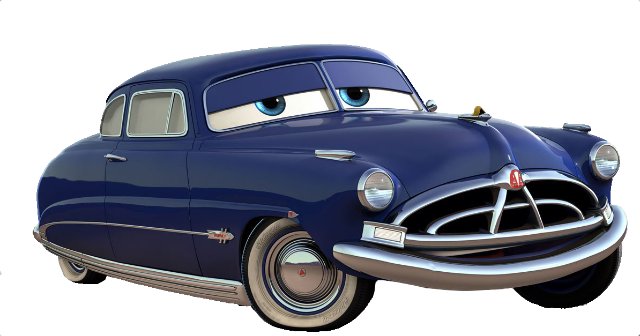 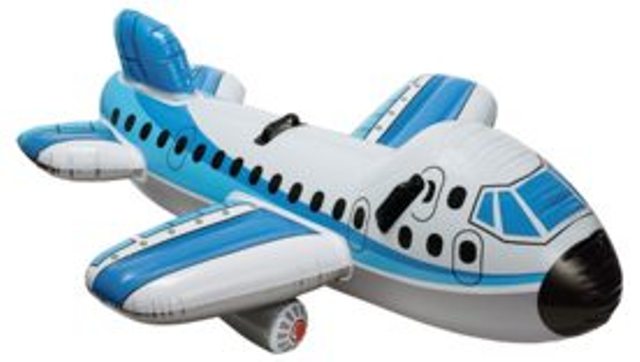 Каскад – комплекс вопросов, для решения которых необходимо привлекать знания из различных предметных областей и дисциплин
Математика, 1 класс«Нумерация чисел» (первичное закрепление)
Русский язык, 2 класс«Слова, близкие по значению» (актуализация знаний)
Окружающий мир, 2 класс«Деревья и кустарники» (обобщение и систематизация знаний)
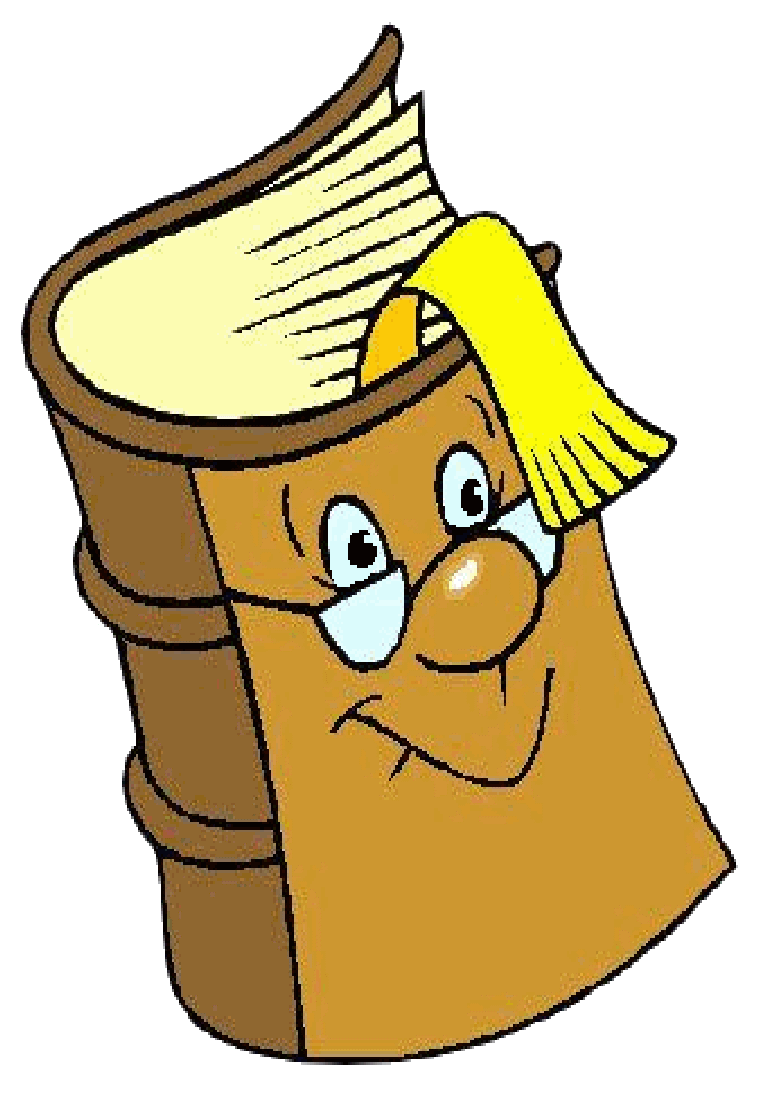 Литературное чтение, 3 класс«Авторская сказка» (проверка домашнего задания)
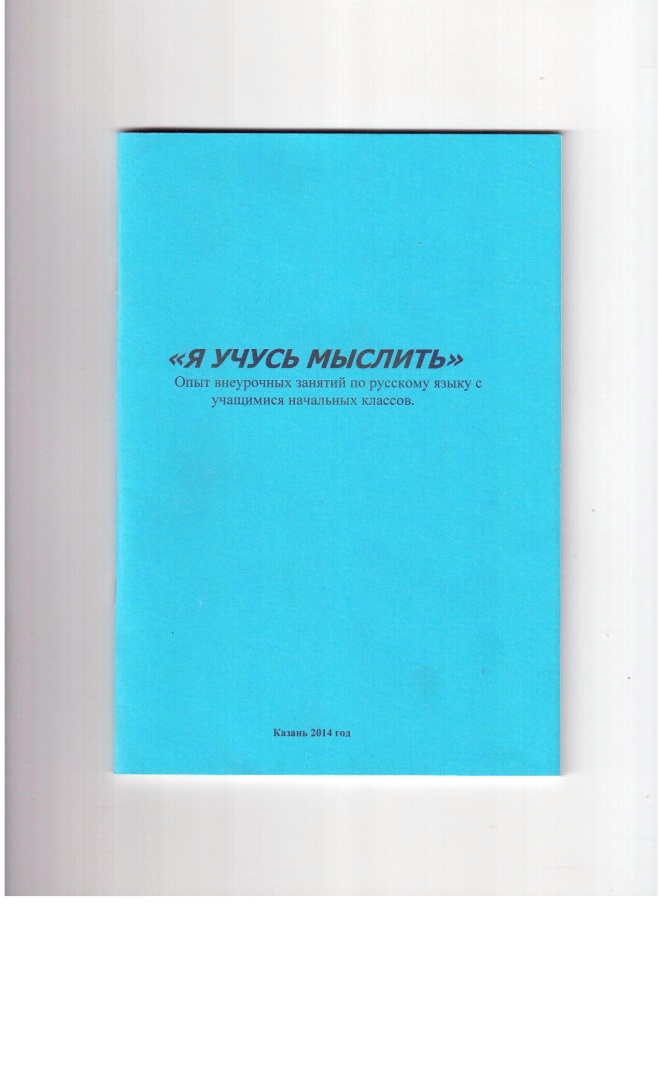 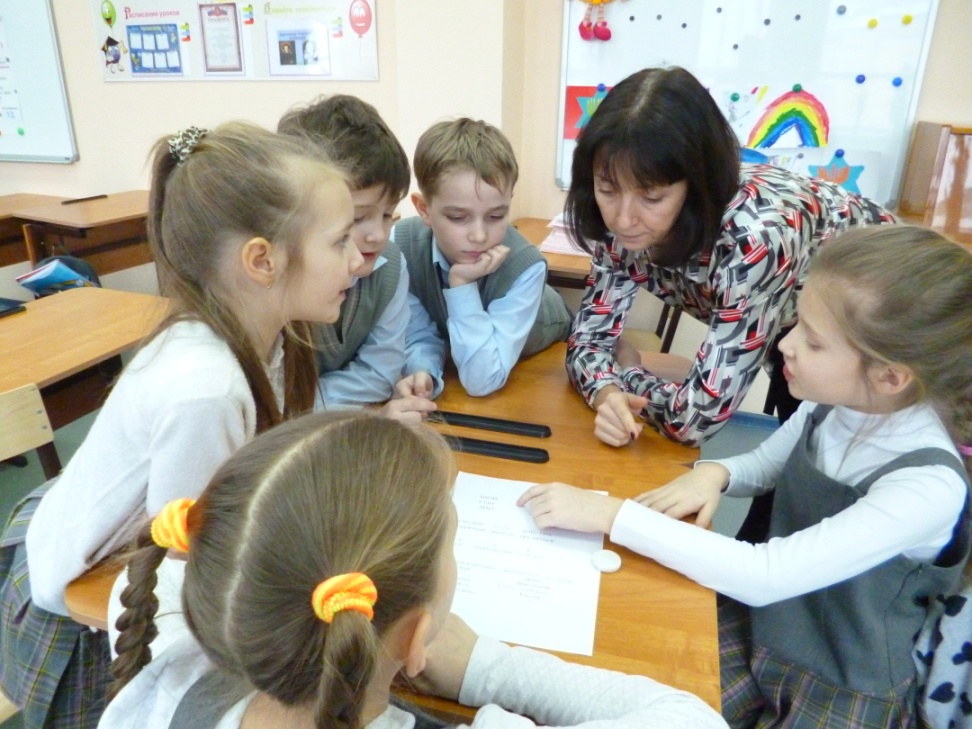 Работа в группах по предметным линиям
Семена моих познаний
Прорастут пусть новым                                            знаньем!
В благороднейшем труде
Будем мы на высоте!
 
                              
                                        Ольга Шашкова
Спасибо за внимание!
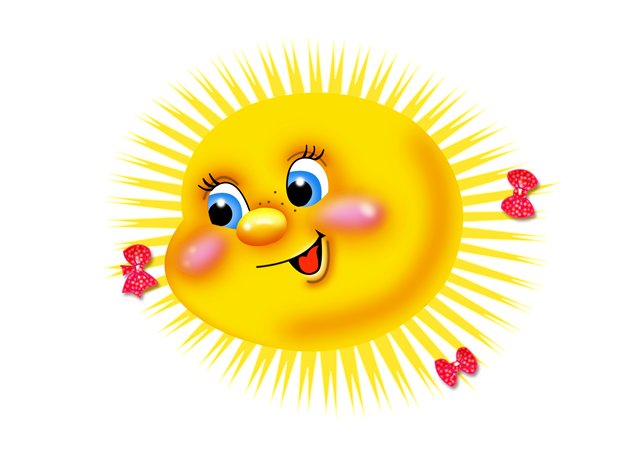